Šolsko knjižničarstvo                        na poti izzivovMetka Kostanjevec»Izzivi v šolskih knjižnicah«strokovno srečanje
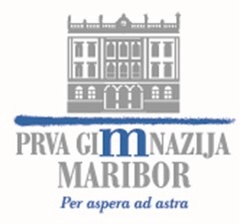 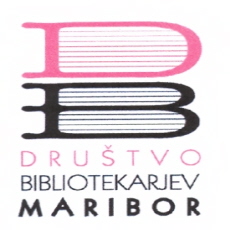 Ljubljana, 25. november 2023, Mestna knjižnica Ljubljana
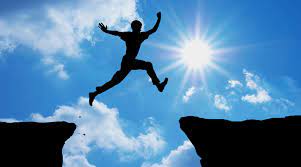 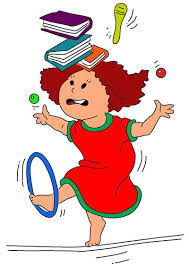 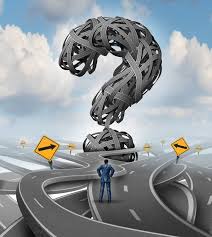 Kaj je izziv?
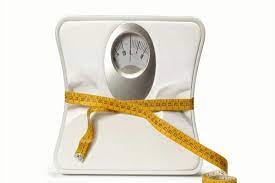 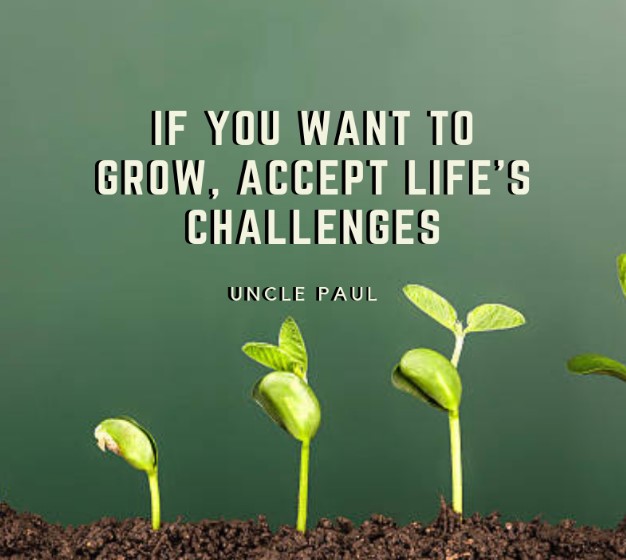 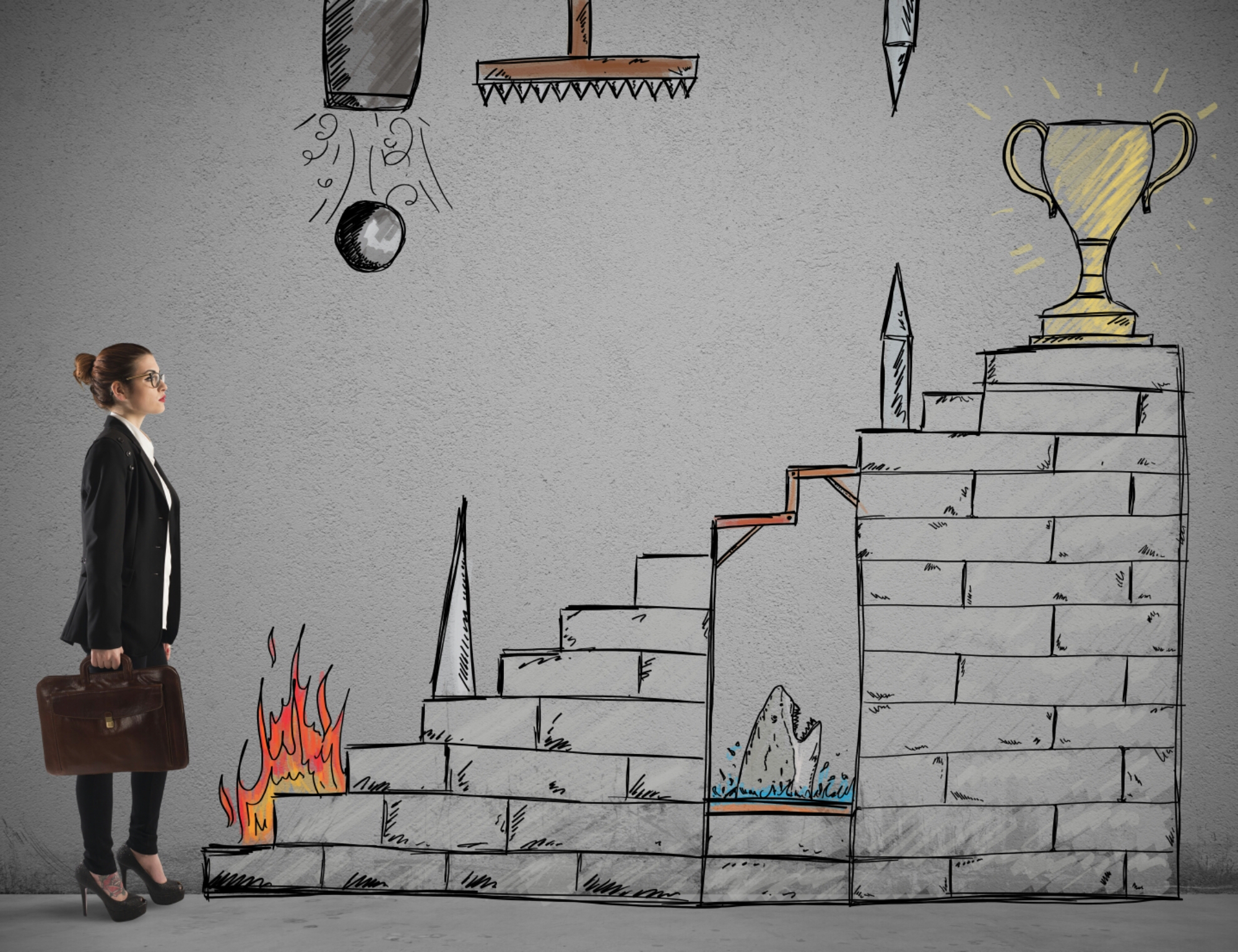 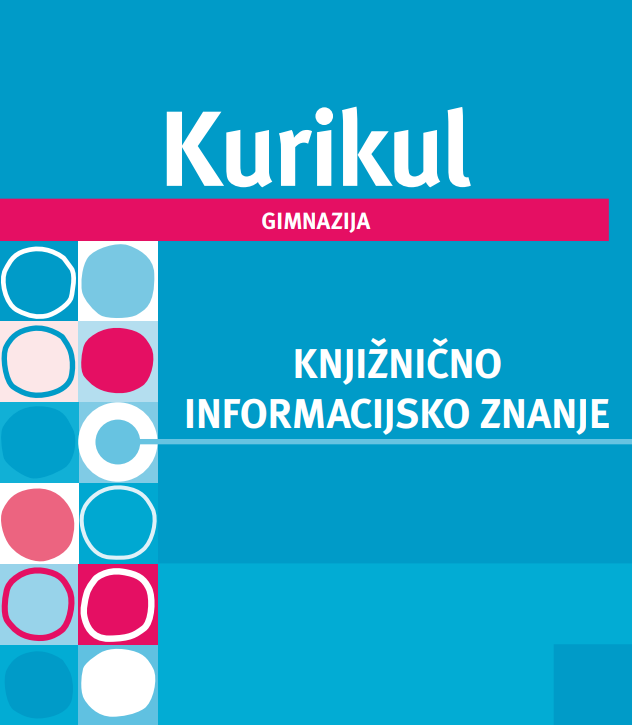 Predlog           Pravilnika o pogojih za delovanje šolskih knjižnicKurikul. Knjižnično informacijsko znanje, 2009
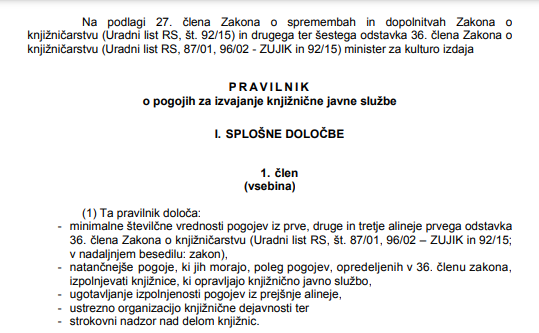 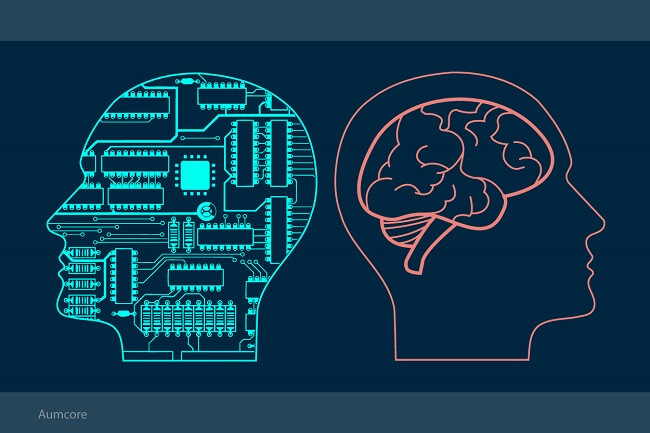 Umetna inteligenca
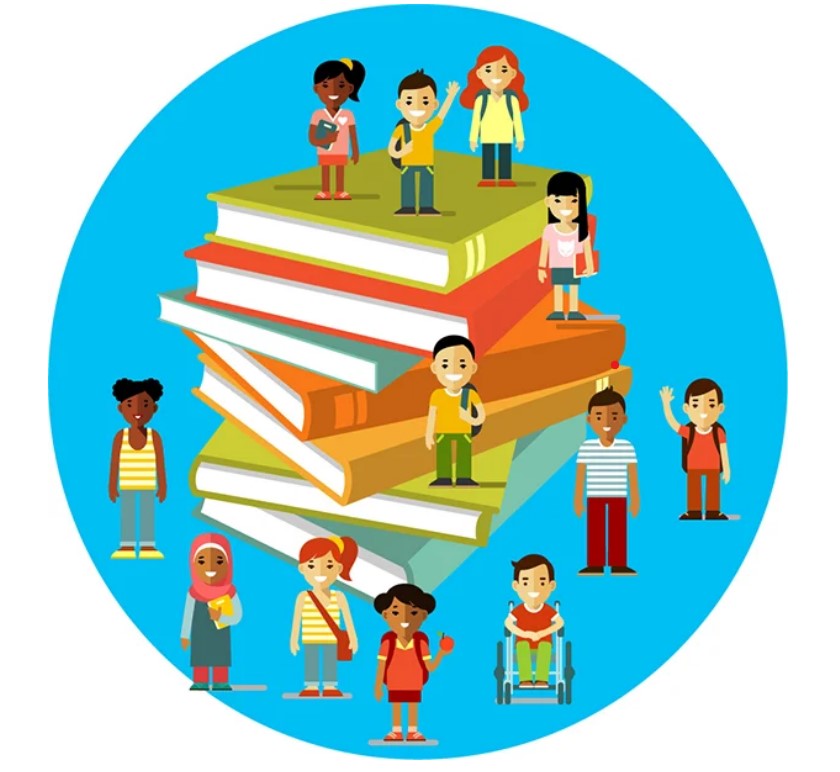 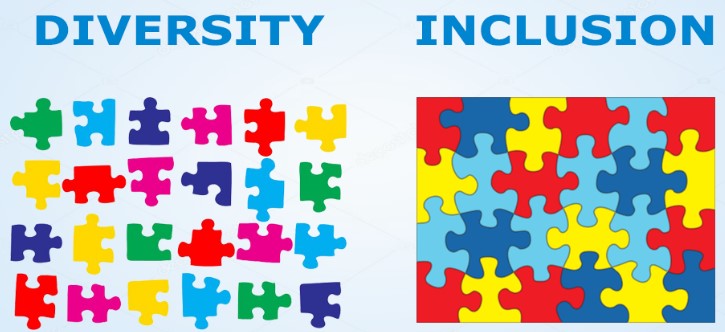 Raznolikost in inkluzivnost
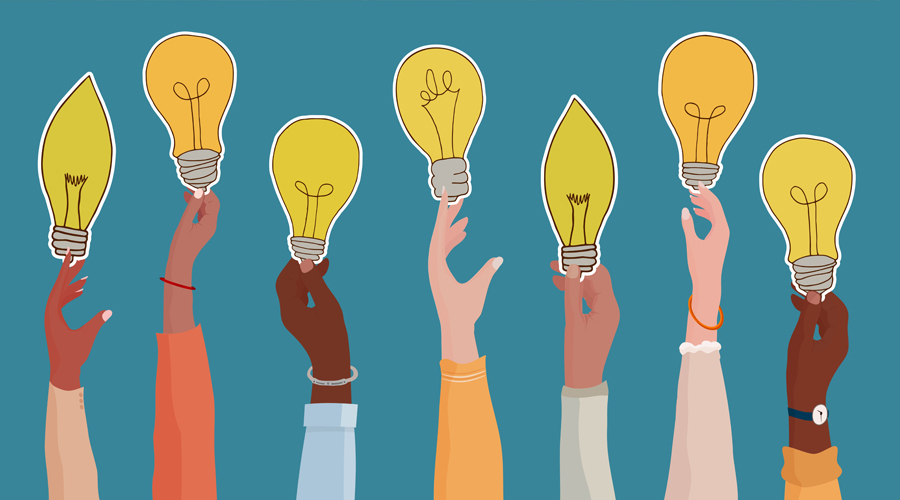 Večkulturnost in kulturna občutljivost
Ekološka ozaveščenost
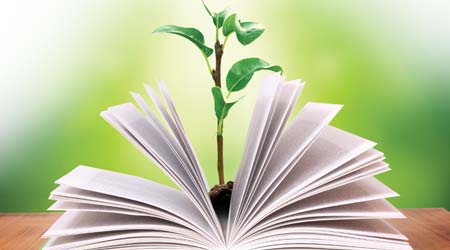 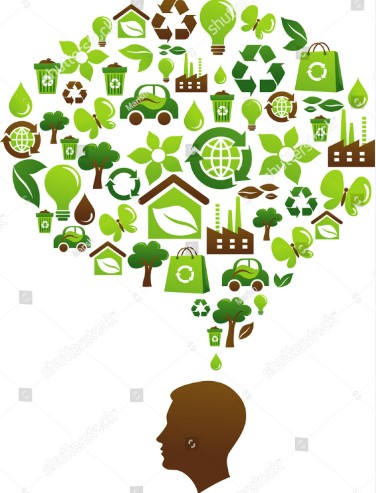 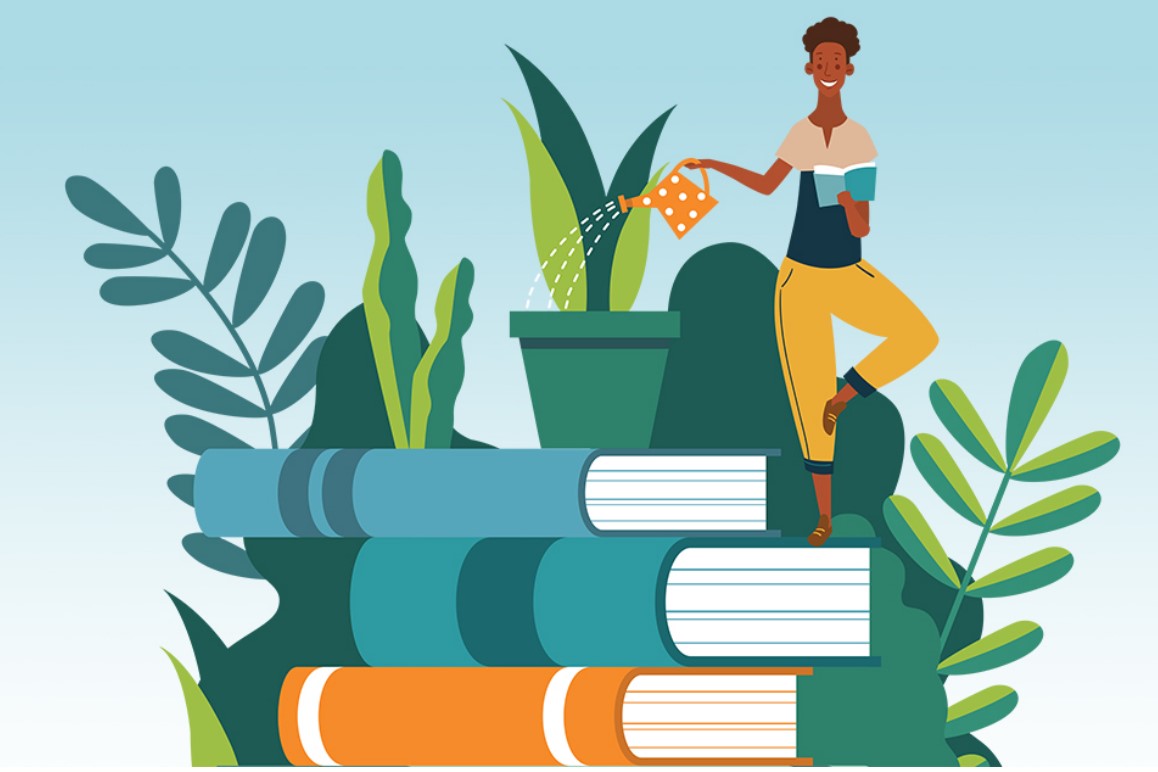 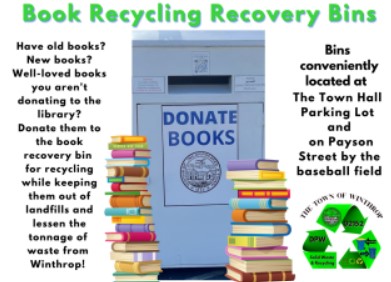 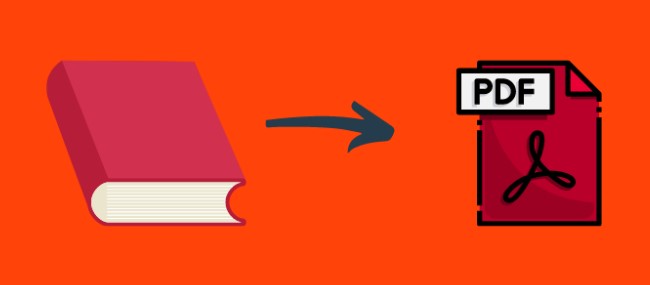 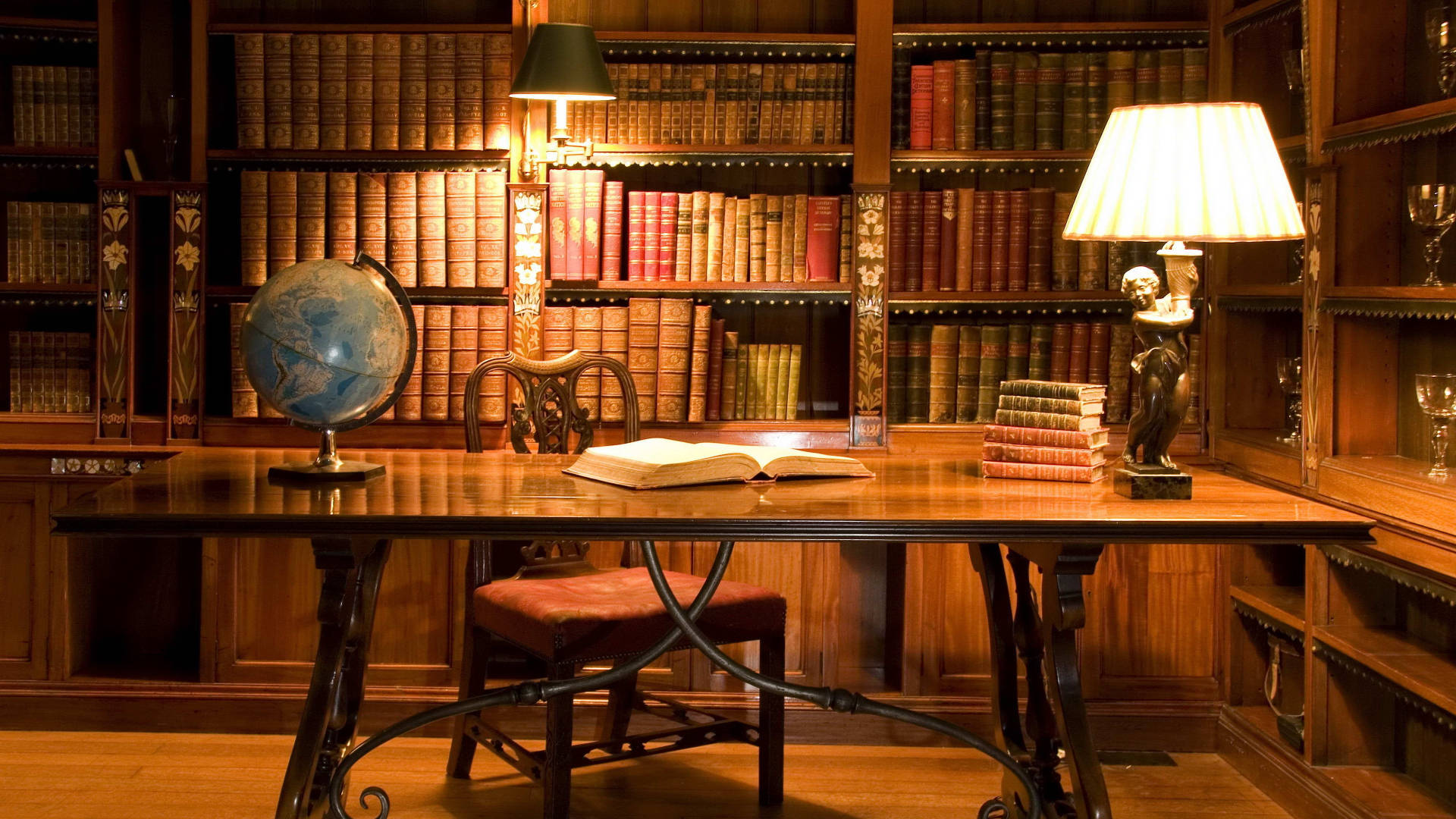 Ohranjanje tradicionalnih vrednot
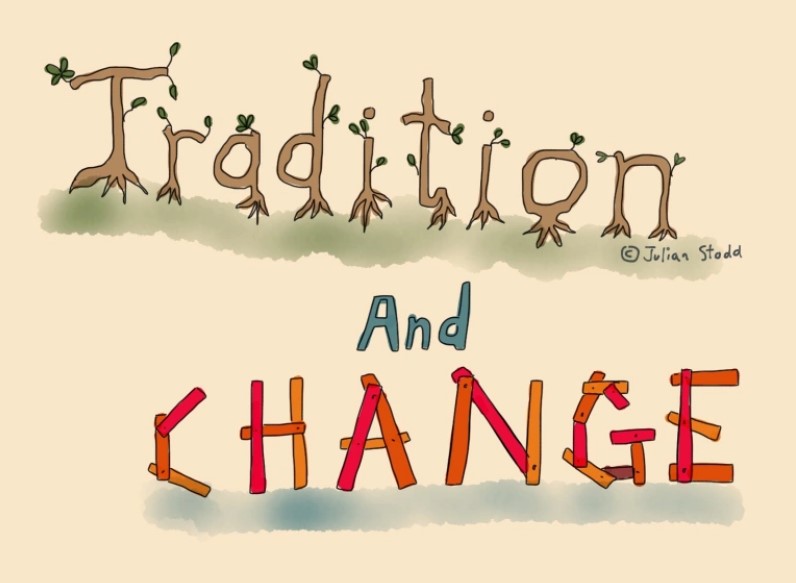 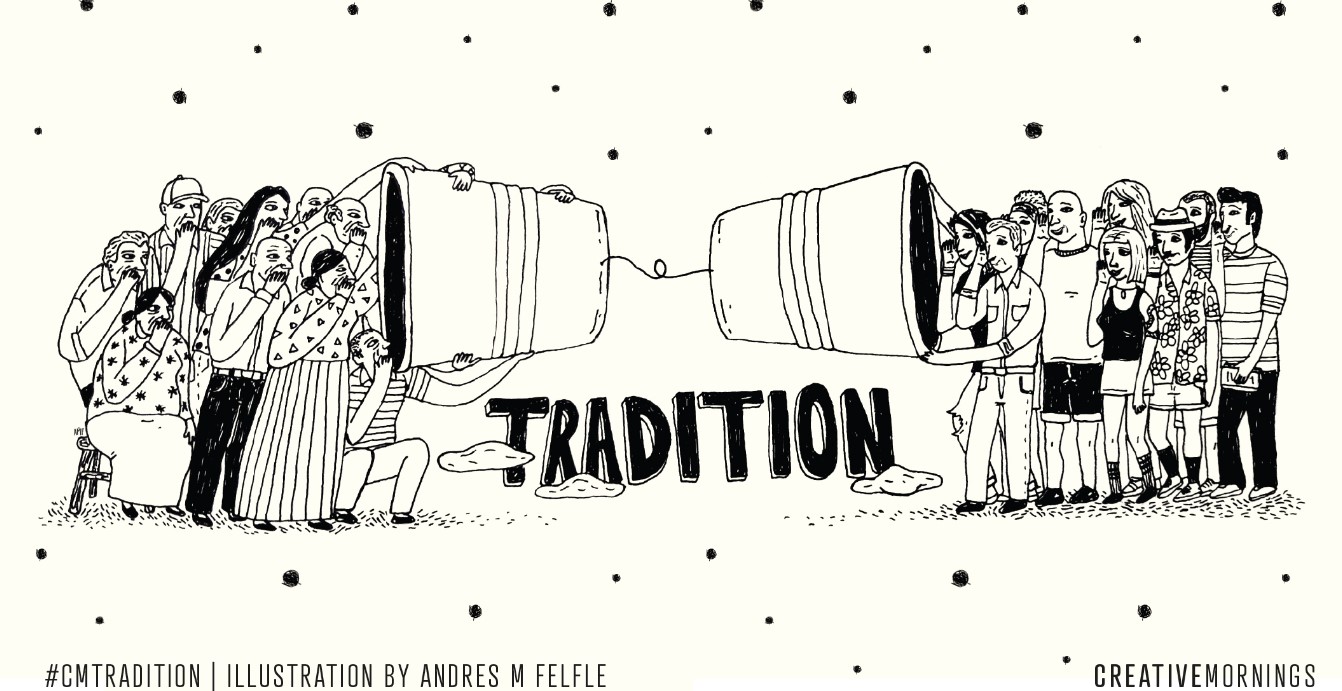 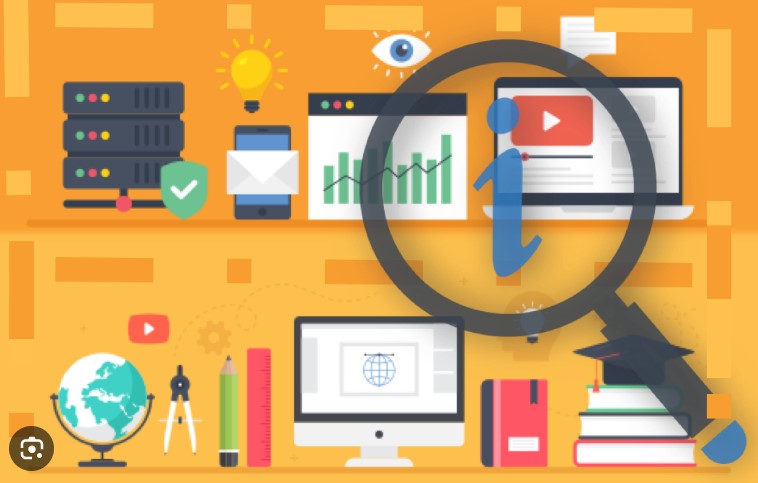 Ohranjanje tradicionalnih vrednot     (v odnosu do uporabnikov)* osebni pristop* spodbujanje branja* ohranjanje zanimanja za branje* razvijanje informacijske pismenosti uporabnikov
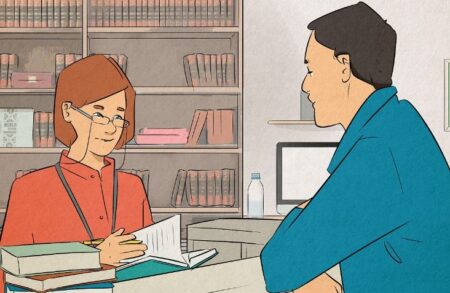 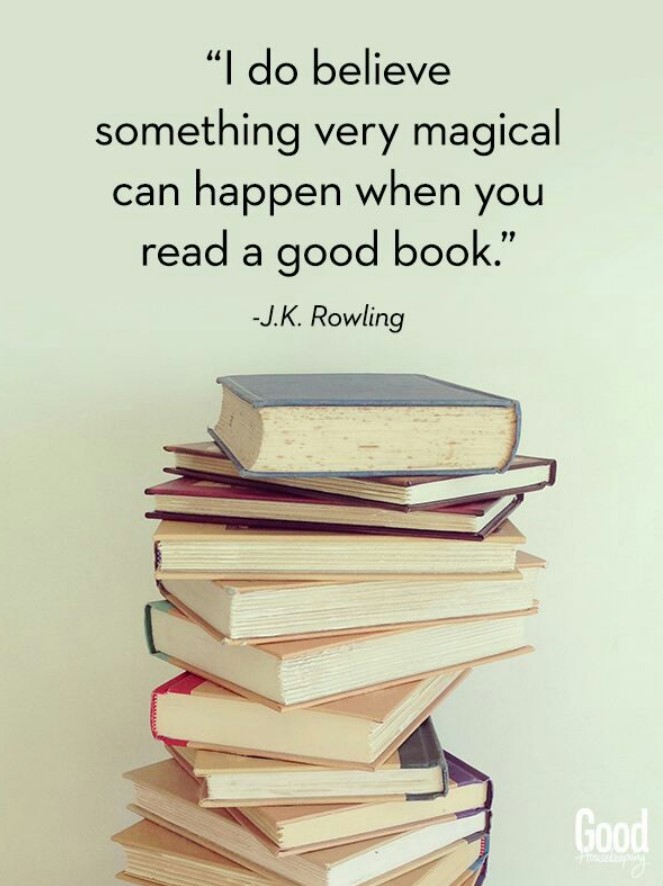 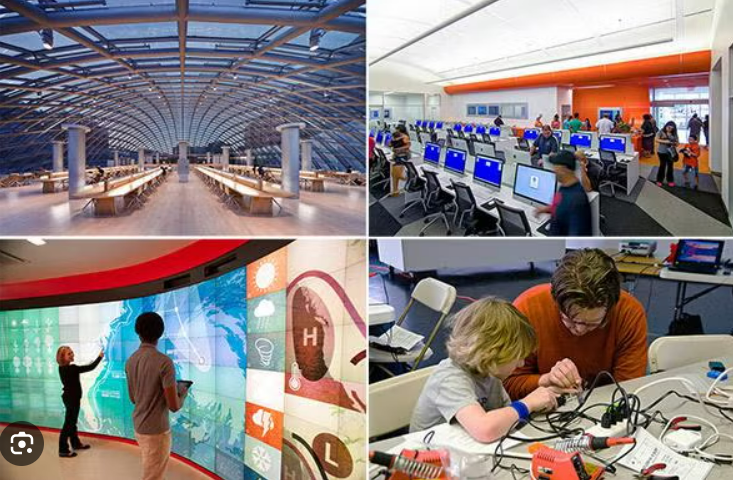 Prilagajanje storitev
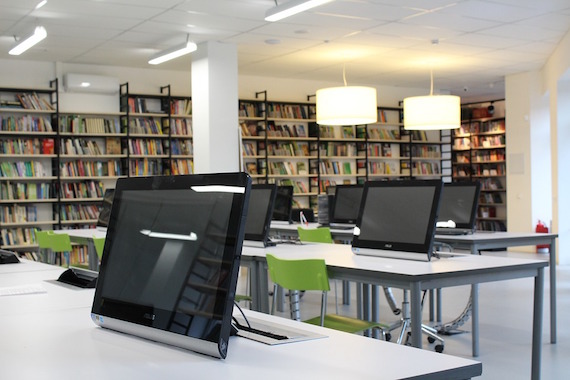 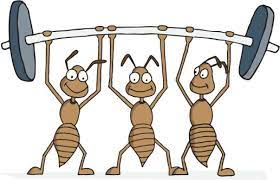 Sodelovanje
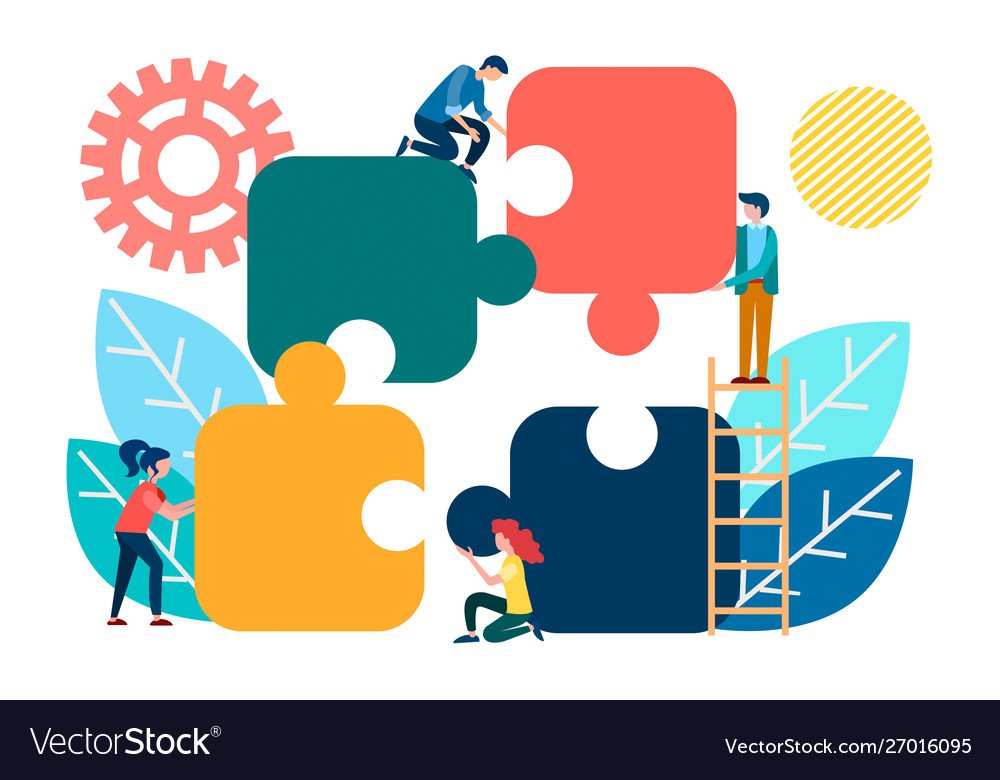 Samoevalvacija in dokazovanje vrednosti ŠK
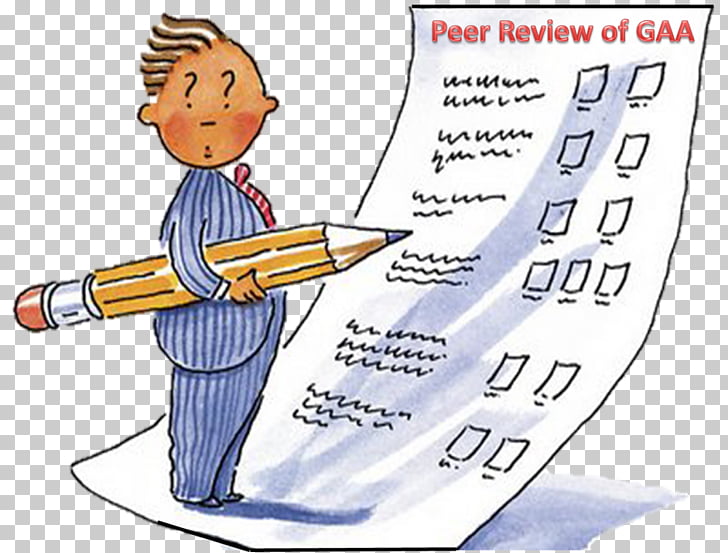 Ohraniti temeljno bistvo,             bit šolske knjižnice
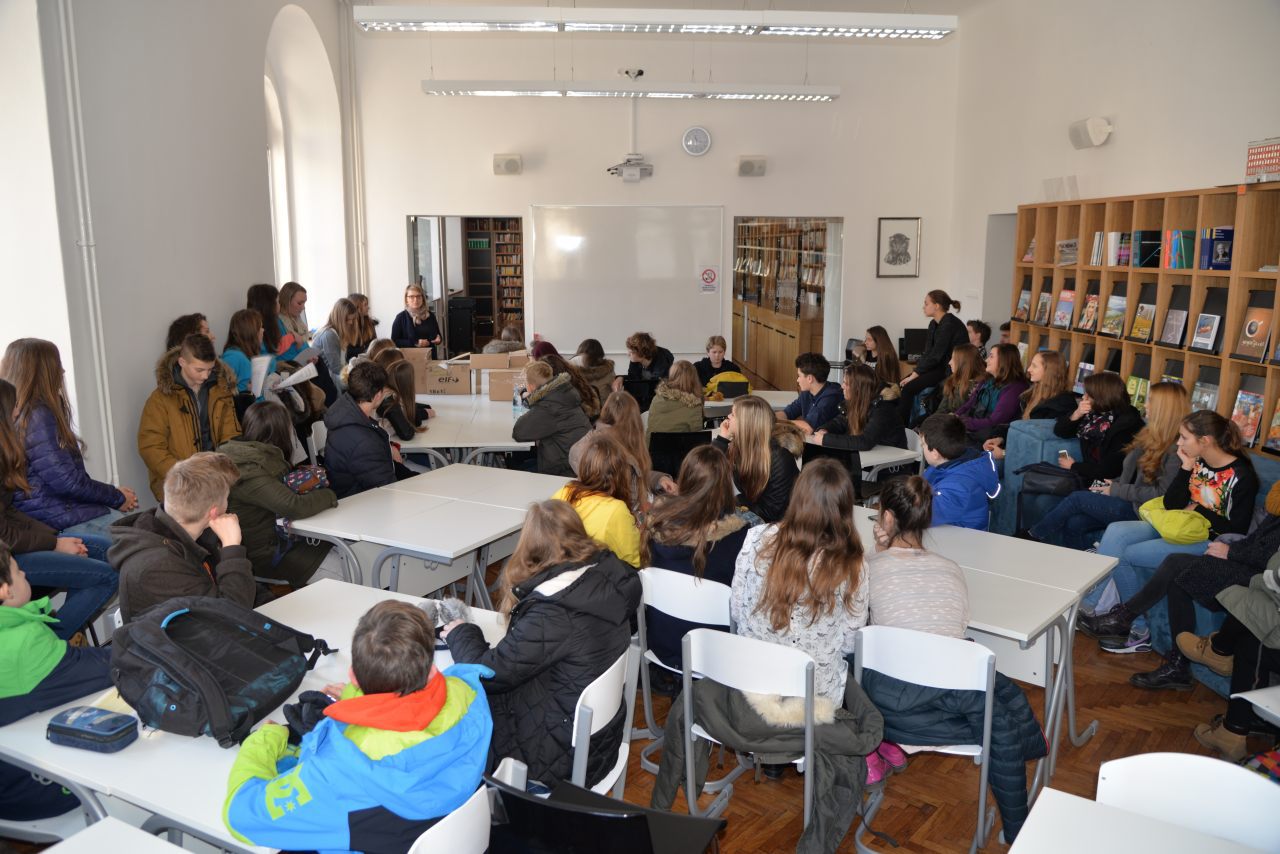 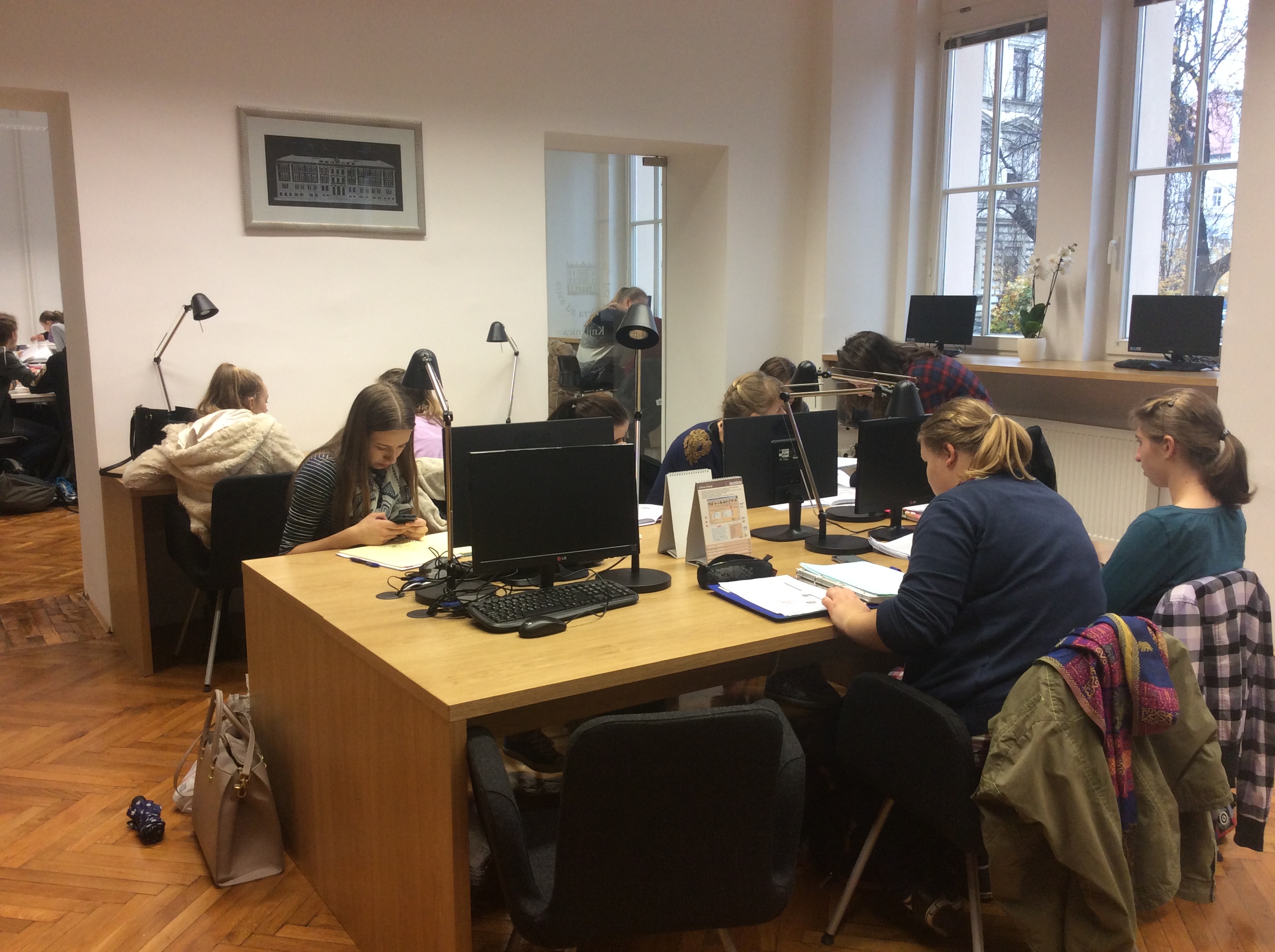 HVALA ZA POZORNOST!